Simulated Work-Based Learning
Connecting Industry to Schools
Meet Your Panel
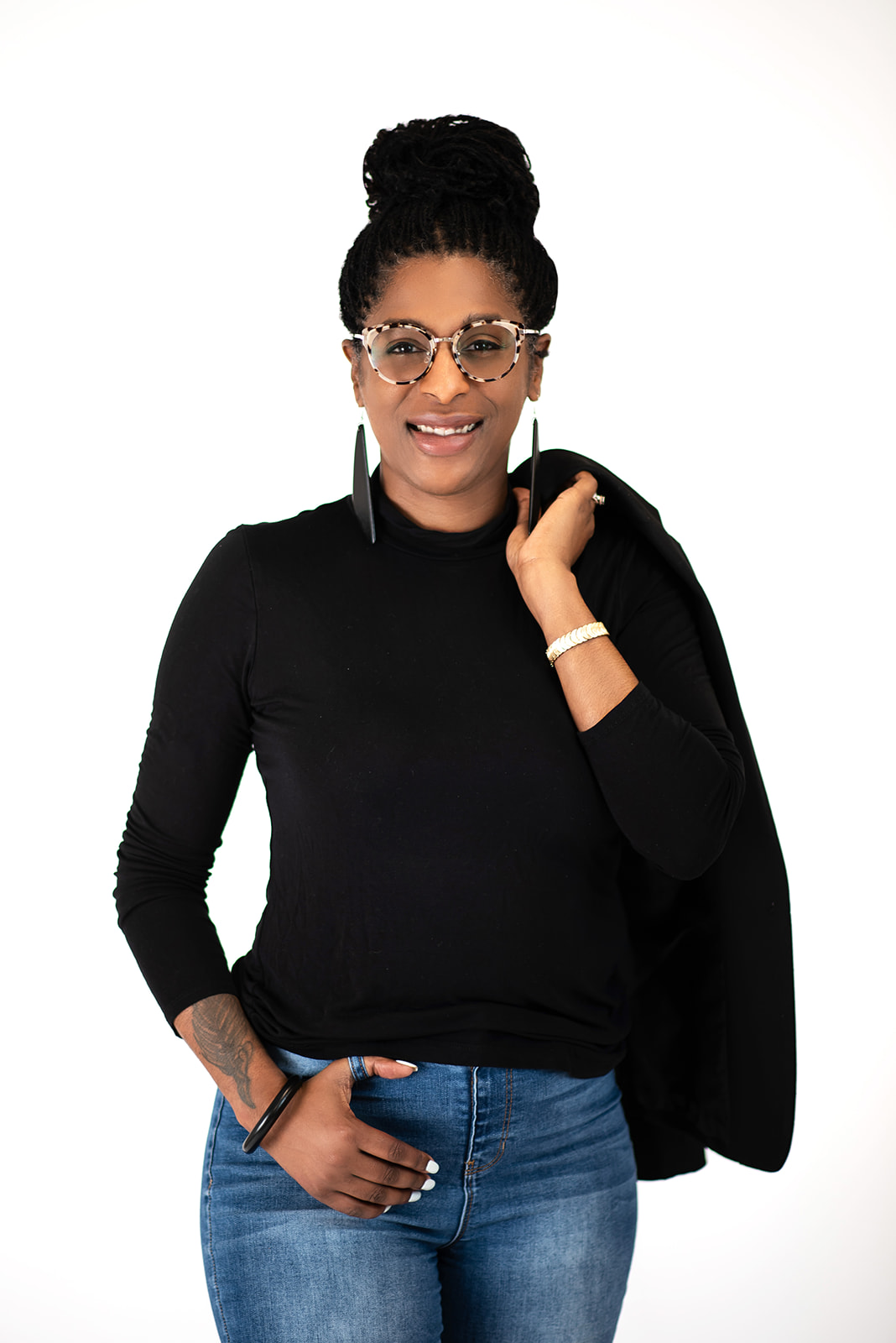 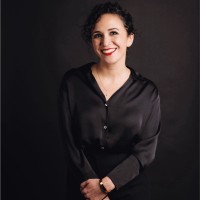 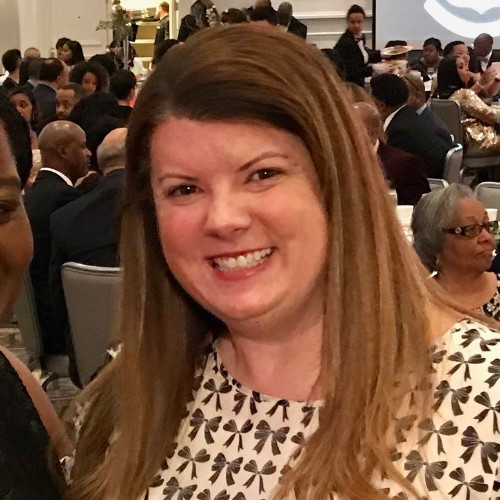 Opal M. Brant, One Columbus
Courtney Falato, JPMC
Jennifer Meade, Columbus City Schools
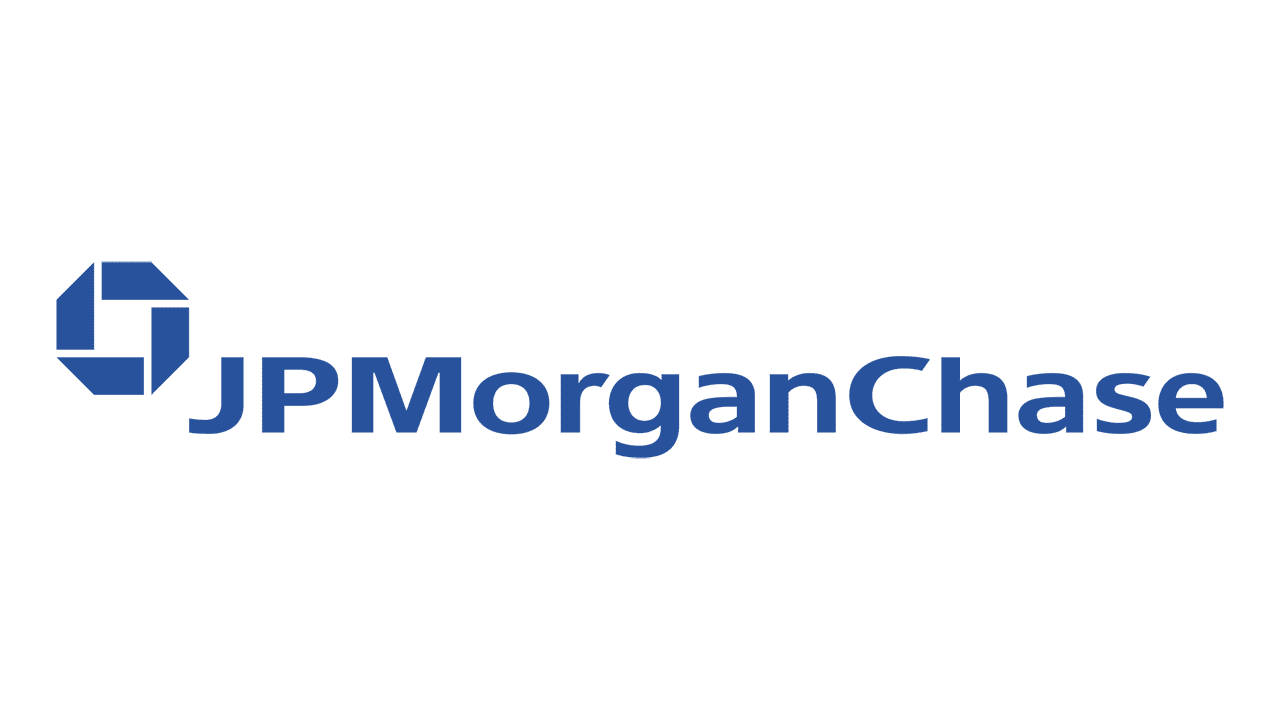 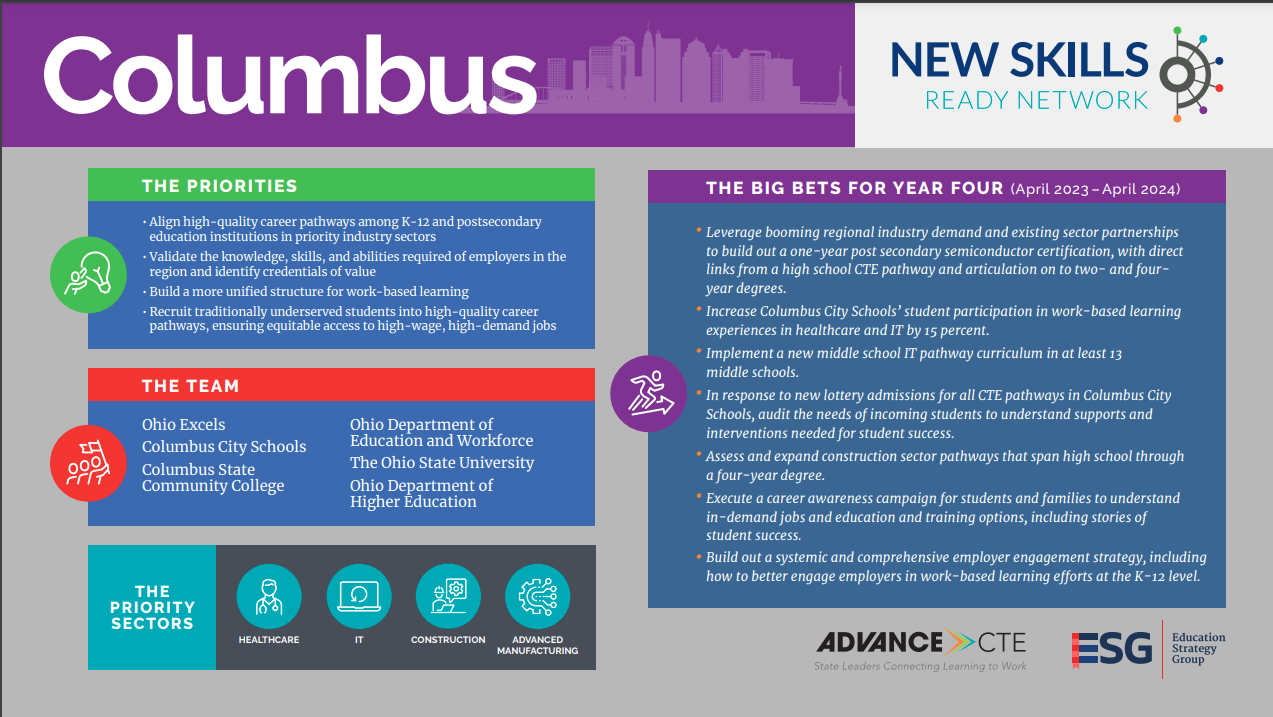 BUILDING YOUR FUTURE WORKFORCE
Simulated work-based Learning
Develop and support strategies to connect learners to high quality, demand driven career pathways.
WBL
EDUCATOR
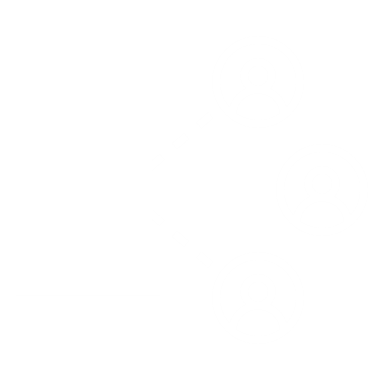 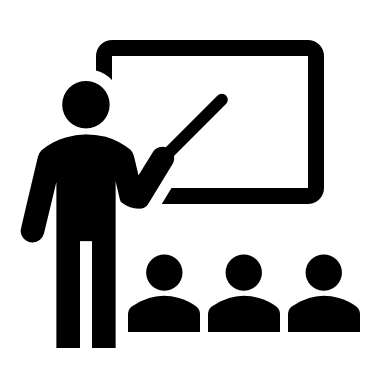 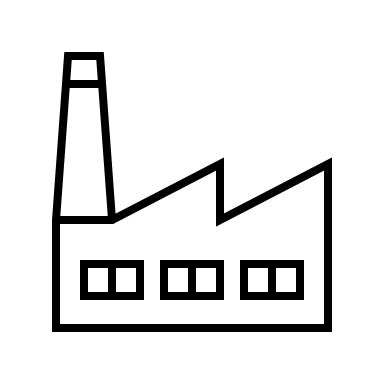 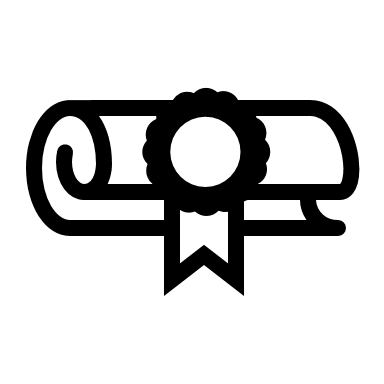 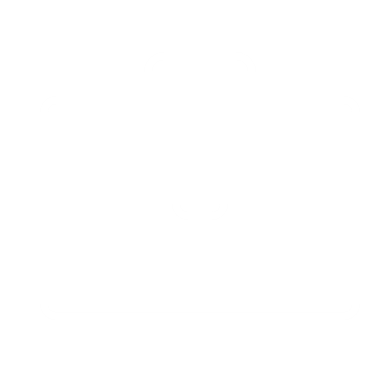 INDUSTRY
Employer Led Solutions
convene thought – leaders, scale/amplify access to educators & learners, share best practices.
Source: One Columbus.
[Speaker Notes: Why does this platform exist? Three ways companies can engage,  What will we do?
FINDINGS
Challenges
Point of contact 
Access to students
Clear method to engage
Capacity
Benefits
Employee Activation
Increase company/industry awareness
Achieve goals/mission]
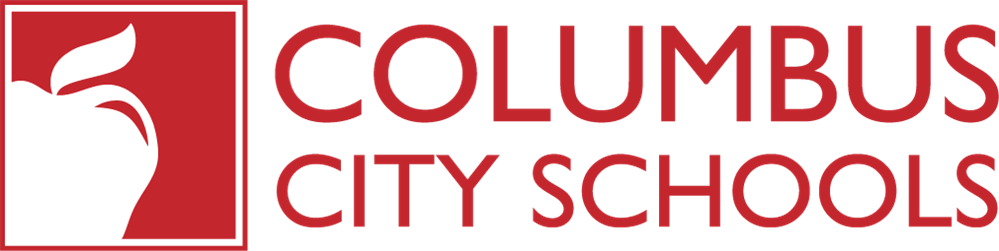 Embedding Simulated Work-Based Learning
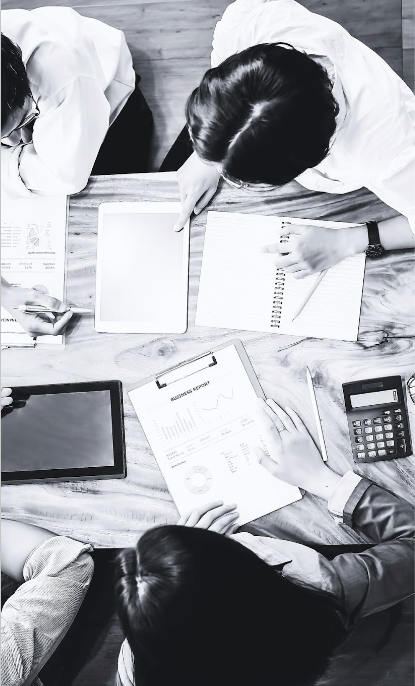 Simulated Work: Connection to Problems of Practice & Technical Skill
Problem of Practice Template
Examples
STAQ Pharma & Health/Engineering
Wasserstrom
Worthington & Advanced Manufacturing
Plan for scale
THANK YOU!